Литьевой Мрамор (композитный материал)
Мойки «УлГран» производятся из литьевого мрамора:
80% натуральная мраморная крошка (Россия);
20% высококачественная полимерная смола;
натуральные красители. 
В производстве используется европейское оборудование.
В итоге получается однородный, надежный и экологически чистый материал, последнее подтверждено сертификатами качества (представлены в каталоге).
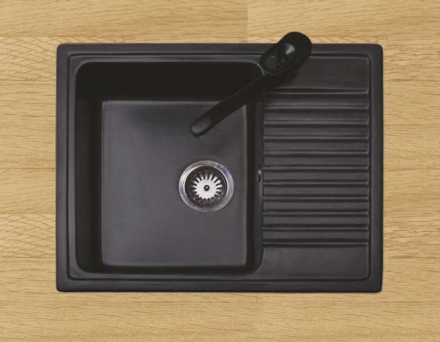 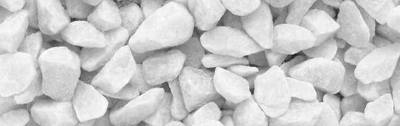 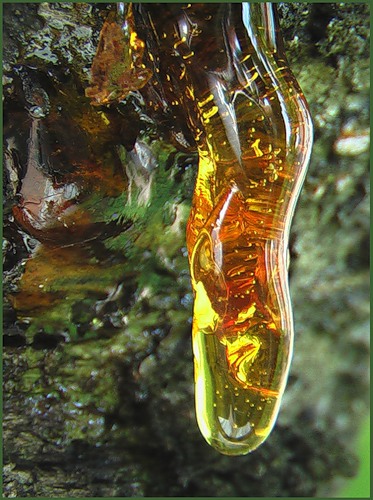 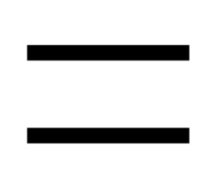 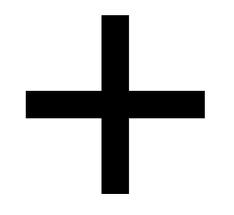 Потребительские свойства:ТОП 5 ответов
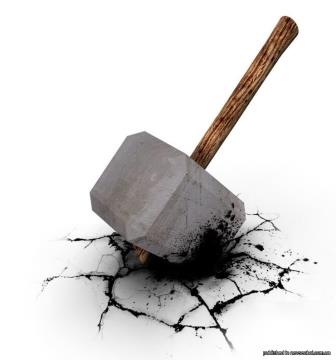 ПРОЧНОСТЬ в 8 раз превышающую прочность натурального мрамора и сравнимую только с натуральным гранитом (толщина 1-1,5 см.);
ЖАРОСТОЙКОСТЬ и устойчивость к перепадам температур (держит термоудар-180с);
устойчивы к КРАСИТЕЛЯМ (не бояться контактов с кислотами и щелочами);
легкость в УХОДЕ и ГИГИЕНИЧНОСТЬ (отсутствие микропор и влагопроницаемости);
ГАРАНТИЯ – 2 года, срок службы – 10 лет.
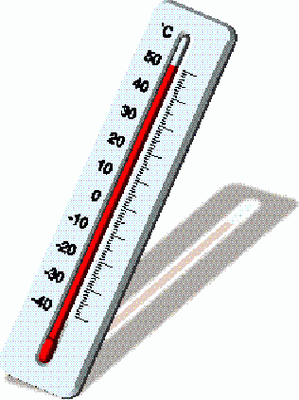 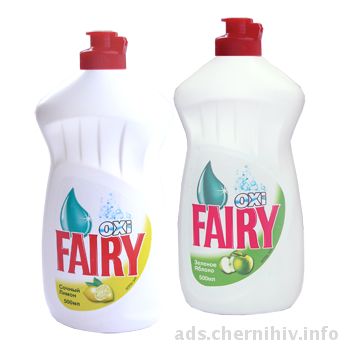 Потребительские свойства:
- изделие выдерживает большие НАГРУЗКИ, что подтверждено испытаниями;
- высокое ШУМОПОДАВЛЕНИЕ и полное отсутствие вибрации (меньше шума от падающей воды из крана);
- поверхность на ощупь теплая, т.к. низкий коэффициент теплопроводности;
- отсутствие микропор обеспечивает высокие антибактериальные характеристики;- материал обладает изоляционными свойствами;- отсутствует радиоактивный фон, присущий природному камню.
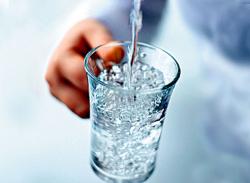 Ассортимент:32 модели, 10 цветов.
Каждый клиент найдет себе мойку по форме, размеру и цвету.
ФОРМА:
Круглые мойки; Прямоугольные мойки; Угловые мойки.
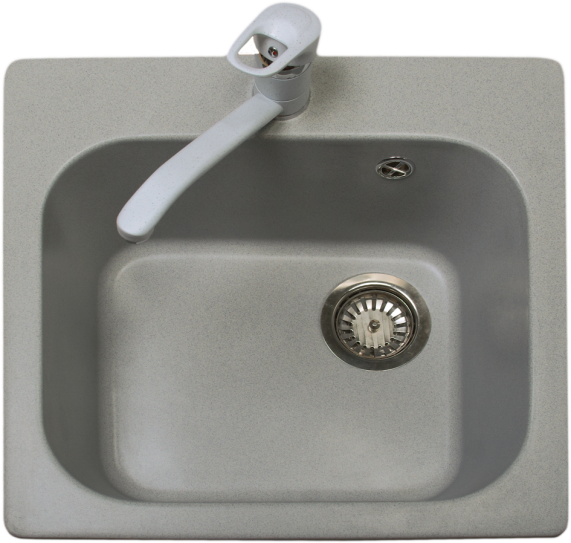 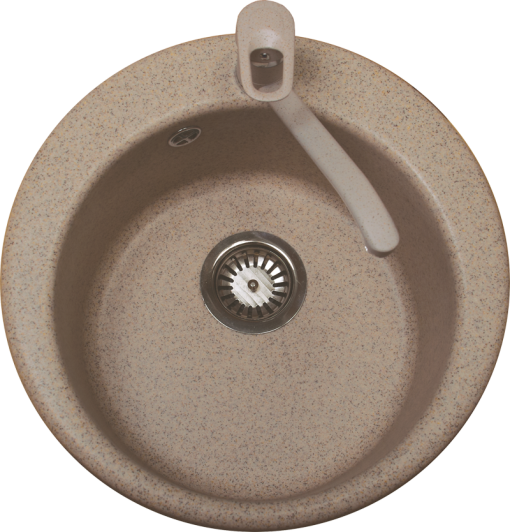 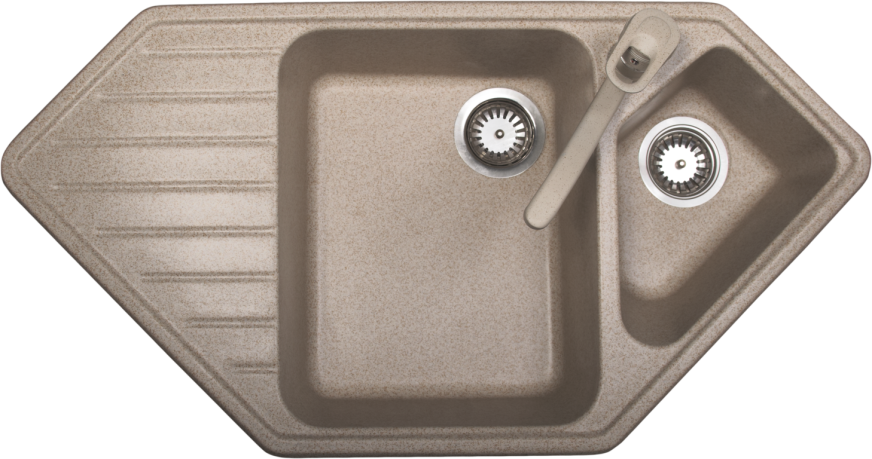 Мойки с крылом; Мойки с одной или двумя чашами.
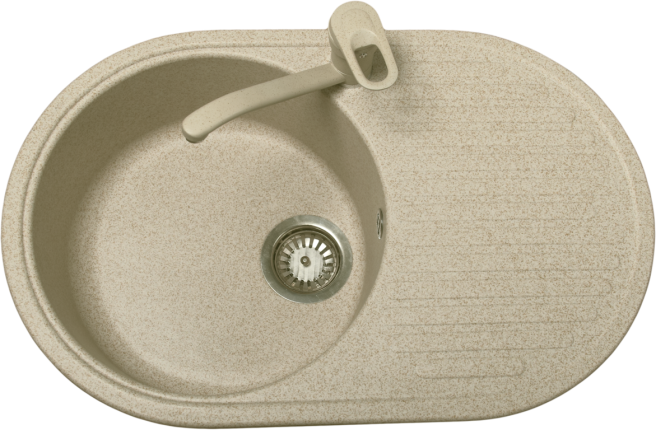 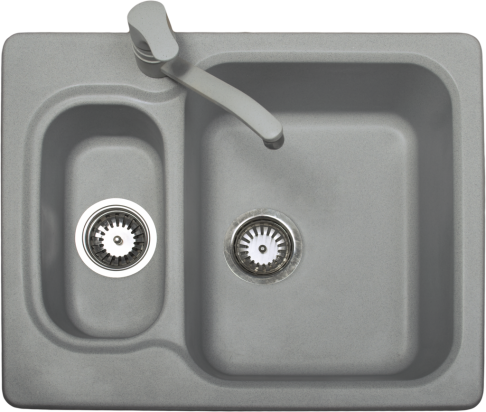 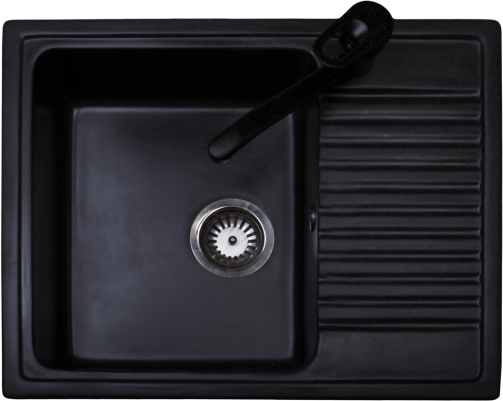 Ассортимент:32 модели, 10 цветов.
ПО РАЗМЕРУ:
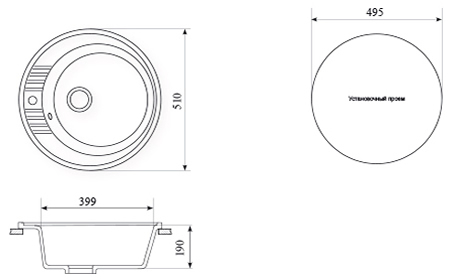 Ширина:
Min – 420 мм.
Max – 1040 мм.

Глубина чаши:
 180-200 мм.
ПО ЦВЕТУ:
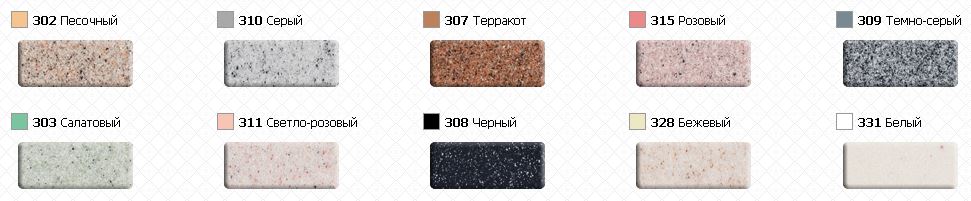 Смесители
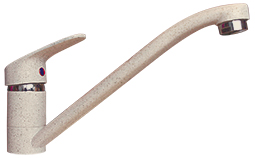 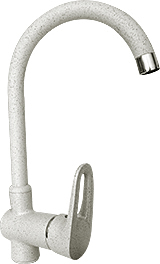 -Смесители в цвет мойки 
(9 моделей в 10 цветах)

Смеситель с лейкой и доп.выходом.





-Врезные дозаторы в цвет моек
Высота излива – 115 мм.
Высота излива – 250 мм.
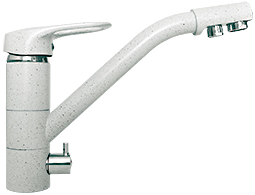 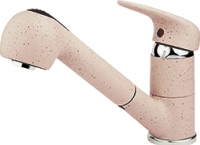 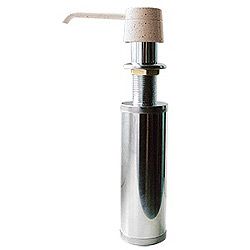 Комплектация и установка
В комплектацию мойки входит:
 -Сливная арматура (сифон, слив, перелив);
 -Силиконовый герметик (для установки);
- Технический паспорт изделия (гарантийный талон);
 -Фреза-сверло (для реверсивных моек - при сверлении не образуется сколов и микротрещин).
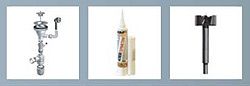 Установка:
- Вырезается отверстие;
 - мойка «садится» на герметик (дополнительный крепеж не требуется);
 (подробная инструкция в техническом паспорте)
Надежная упаковка
Каждая мойка упакована: 
картонную коробку с ребрами жесткости.
Такая упаковка позволяет исключить загрязнения и повреждения при 
погрузо-разгрузочных работах, перевозке или потерю комплектующих.
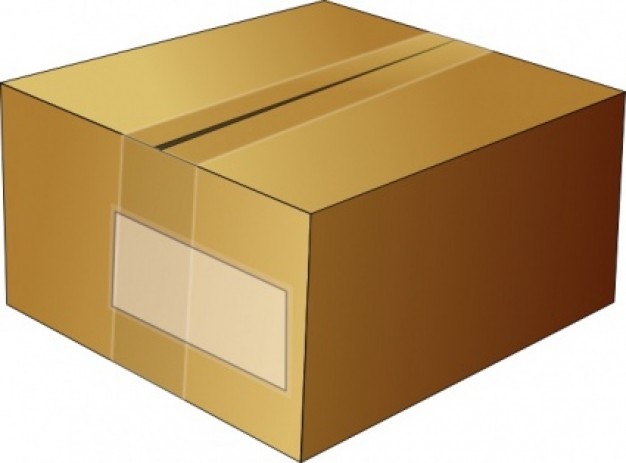 Не много о бренде «Ulgran»
Компания производитель основана в 2010 году.
На данный момент является крупнейшим производителей кухонных моек из искусственного мрамора в России (30 регионов) и странах СНГ. 
Производство находится в г.Ульяновск. В данный момент на фабрике трудятся около 80 человек.
Вся продукция имеет необходимые сертификаты качества.